Public Health, AAS
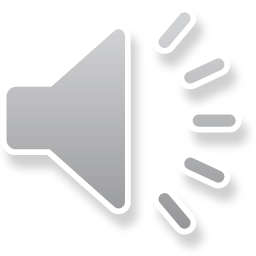 What is Public Health?
Public health takes a population-based focus to health.
 
Public Health Professionals determine health needs and intervention priorities for communities. 

Studying public health gives students the chance to encourage healthy lifestyles through raised awareness and education.
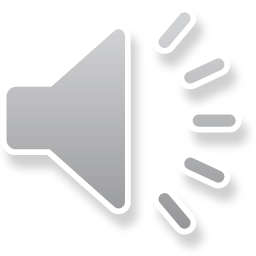 Public Health (PUBH), AAS
60 credits
4 semesters
Fully online (can take non-PUBH classes in person)
Many students continue on for a 4-year degree
Vast opportunities for employment since Public Health is a broad area
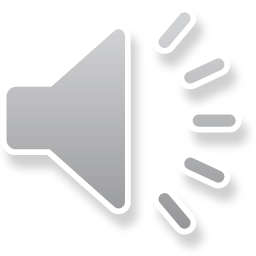 Public Health @ NCC
NCC’s Public Health major teaches students to educate, counsel, promote and save lives.

All online courses are facilitated by a NCC faculty member and include opportunities for student interaction and participation.
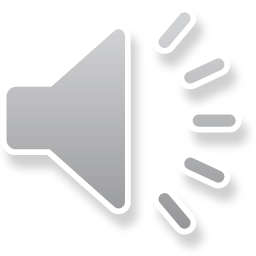 Public Health @ NCC
Early on in the program, students study the basics of both biology and public health. Through specific courses, they gain skills in planning, analyzing, and implementing health programs. 

At the end of the program, students participate in a capstone course (PUBH205) which gives students the chance to meet professionals in the field and apply what they've learned in the classroom to practical scenarios.  This first hand experience in the field allows students to understand both local and global effects of public health initiatives.
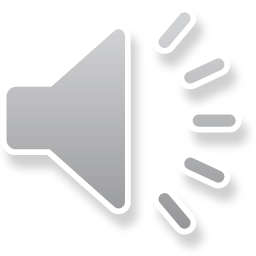 Public Health Internship (PUBH205)
You will complete 75 hours at a pre-approved site focusing on Public Health initiatives.
All students will receive a “Public Health Checklist” six months prior to the start of their internship, in which all the items must be completed prior to starting their experience.
Students have been placed in a variety of settings such as food pantries, YMCA, local hospitals, Meals on Wheels, The Red Cross, The United Way, etc.
It’s important to note that students must follow the guidelines of their organization (ie:  if you are in a hospital setting you will need the COVID vaccines).
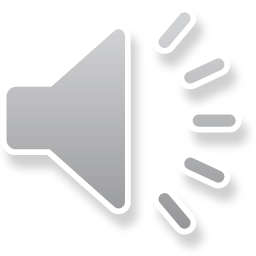 Employment in Public Health
Healthcare
Public Health Education
Epidemiologist
Disaster Management
Health Informatics
Health Law/Policy
Environmental Health
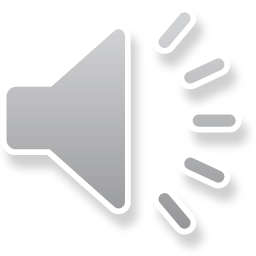 Furthering Your Education
Building off your AAS in Public Health degree, you can continue on to:
4-year institution (BSPH)
Masters Degree (MPH)
Doctorate 
All these degrees open up a wide array of doors in the Public Health field!
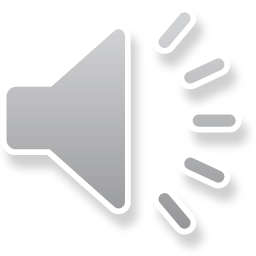 Public Health, AAS Resources
Direct Link to Public Health Website:
https://www.northampton.edu/public-health.htm
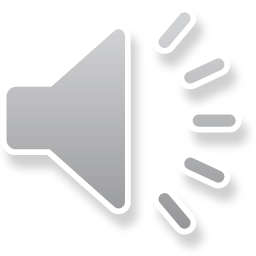 We Are Here To Help!
Contact any of us with questions about NCC’s Public Health Program:
Alyson Patascher:  Associate Dean, School of Health Sciences and Education/ Public Health Program Manager
apatascher@northampton.edu
Virginia Coleman:  Associate Director, Advising and Transfer Services
vcoleman@northampton.edu
Rachel Stumpp:   Academic Advisor
rstumpp@northampton.edu
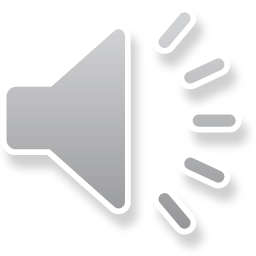 Questions?
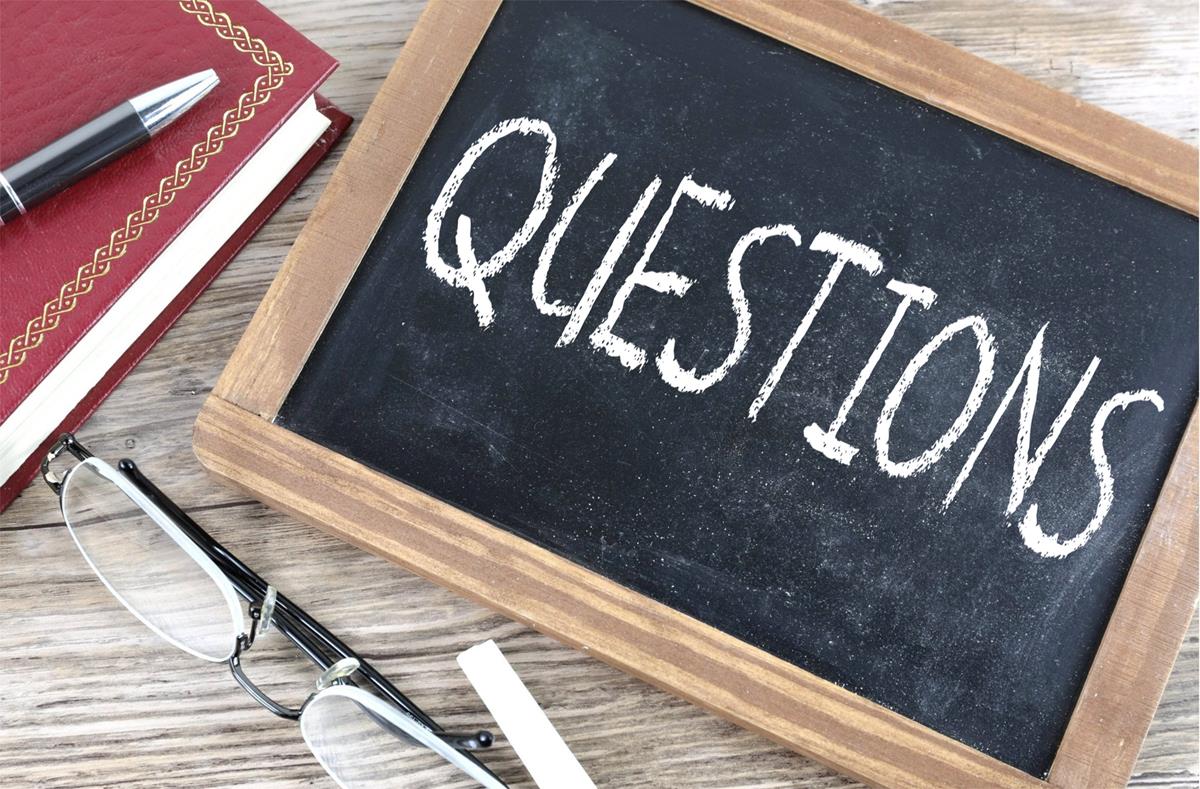 Alyson Patascher, MPH
apatascher@northampton.edu
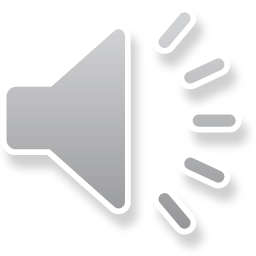